Curriculum Review: planning ahead
Main Contributors

Curriculum Chair, Amy Bohorquez, Laney College
Curriculum Chair, Dylan Eret, Berkeley City College
Curriculum Chair, Robert Brem, College of Alameda
Curriculum Chair, Alexis Alexander, Merritt College
Peralta Colleges Curriculum Process
Where does all begin?
Your Department Chair
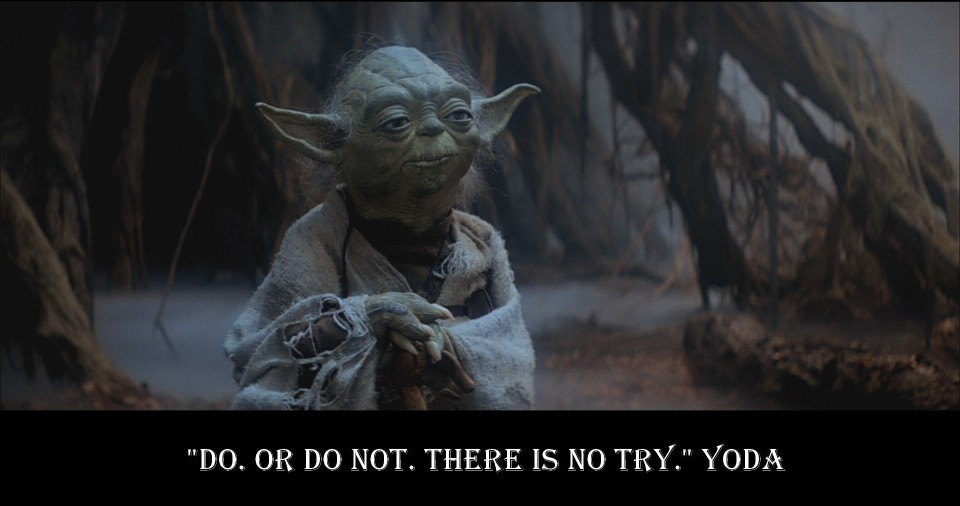 Who are your guides along the way?
Your Curriculum Chair (or Curricunet Superuser, Dylan Eret)
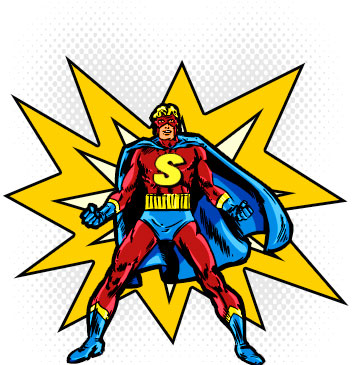 Your Articulation Officer (Joseph Bielanski)
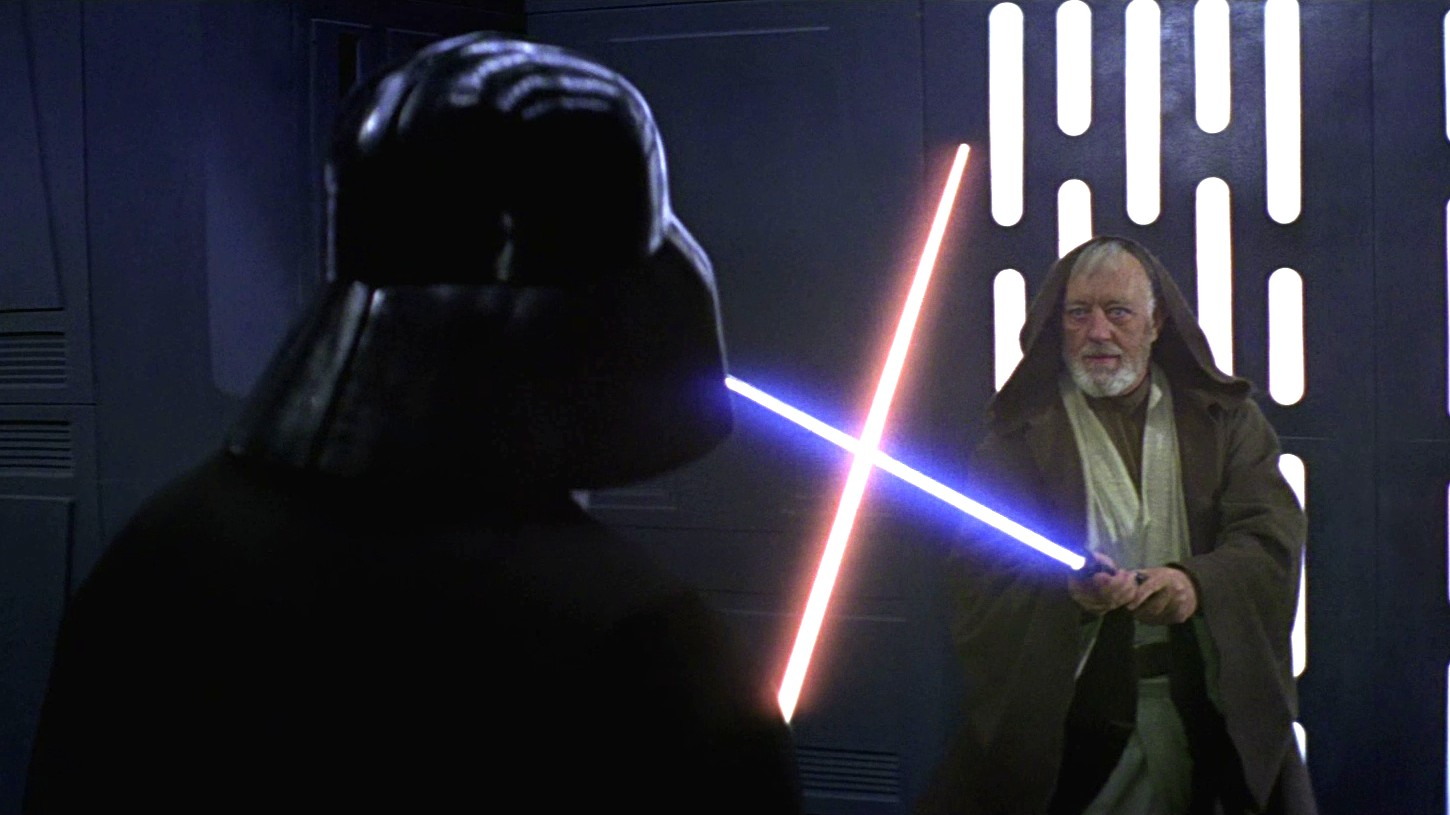 Your Assessment Coordinator (Jenny Lowood)
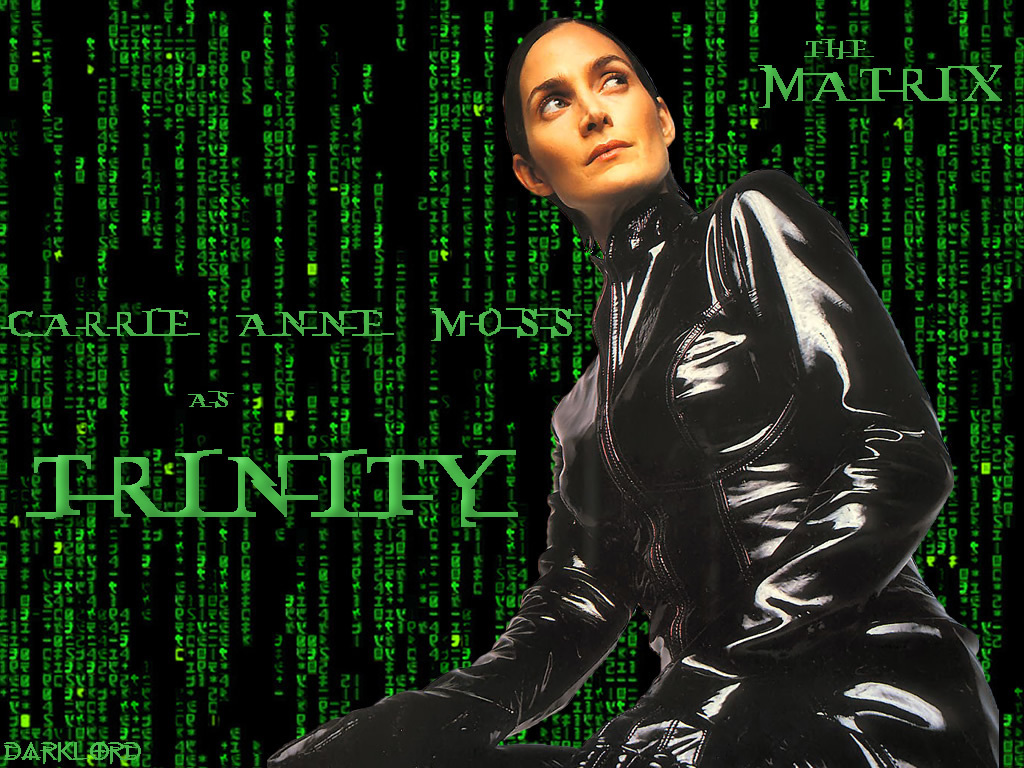 Your Librarian (Joshua Boatright)
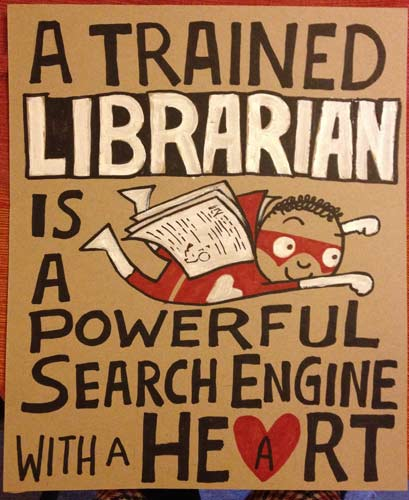 Your Faculty Colleagues (Locally and District-Wide)
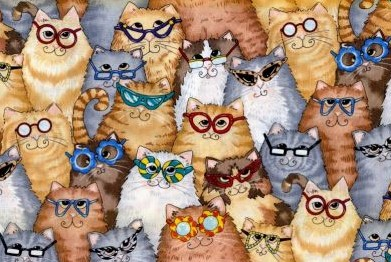 Where does all this work end up?
Our Local Curriculum Committee
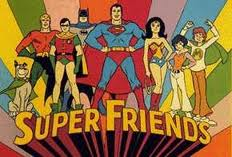 Council on Instruction, Planning, and Development (CIPD): Meets once a month
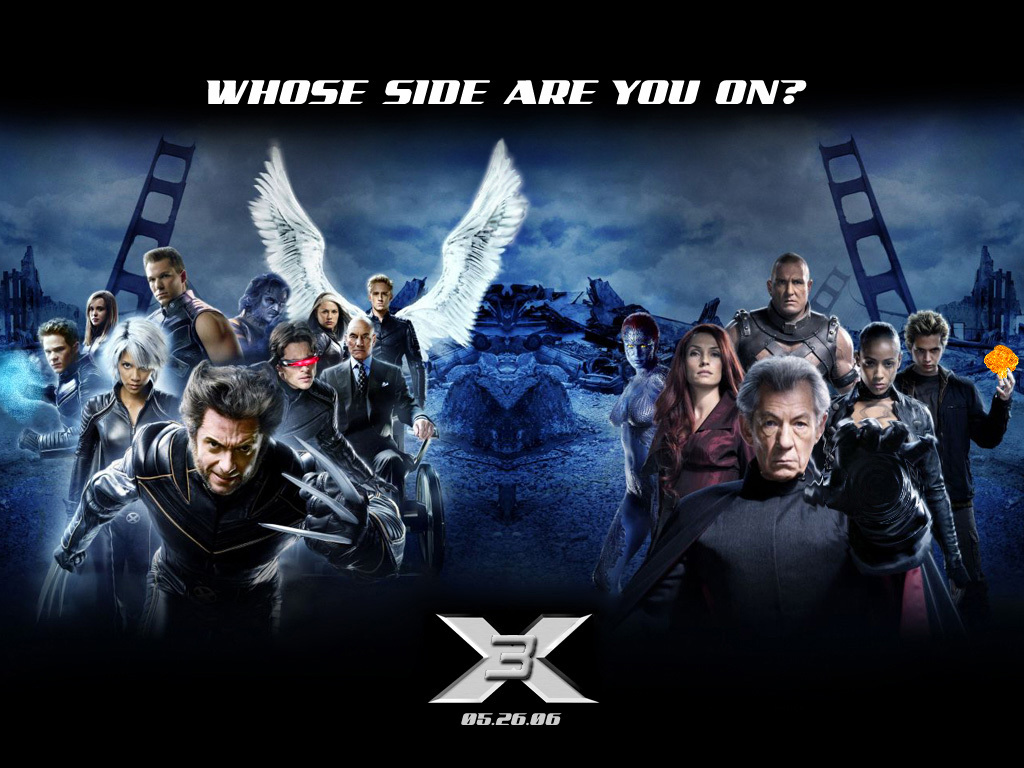 The Peralta Board of Trustees
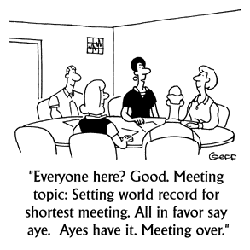 The State Chancellor’s Office
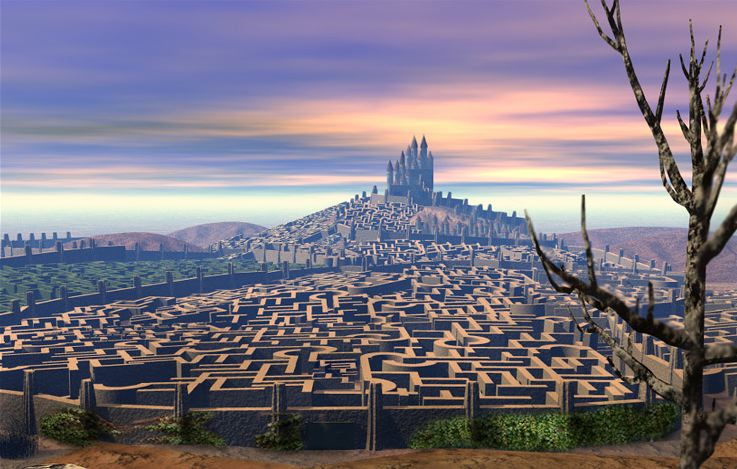 BCC Curriculum Committee Schedule: Spring 2013 (subject to change)
BCC Curriculum Committee meetings will be held 
in the TLC on the third floor from 10:00am – 12:00pm.
*Any curriculum reviewed must have been entered in the CurricUNET system several weeks prior to the meeting date and must have received the appropriate approvals within the system’s work flow. In other words, it should have reached the Curriculum Committee Chair step (after Tech Review).
CIPD Schedule 2012-2013
Overview of Workshop
Curriculum Approval Process
Steps in Process
College Differences
Transfer Degrees
What? Why?
Course Outline of Record (COR)
Why Update?
Using CurricuNet, ASSIST and C-ID Websites
Contact Information
Curriculum Approval Process
Planning, Procedures, Process
Process for Approval
Local College Approval
Varies by campus
Council on Instruction, Planning and Development
New courses and programs
Changes to existing courses and programs  
Board of Trustees
All courses & programs to go to CIPD
State Chancellor’s Office
Course – gets a code
Programs – gets final approval
Ex: Berkeley City College (Workflow)
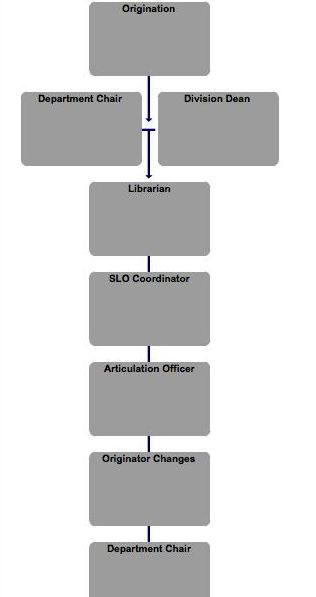 Joshua Boatright
Ex: Berkeley City College (Workflow)
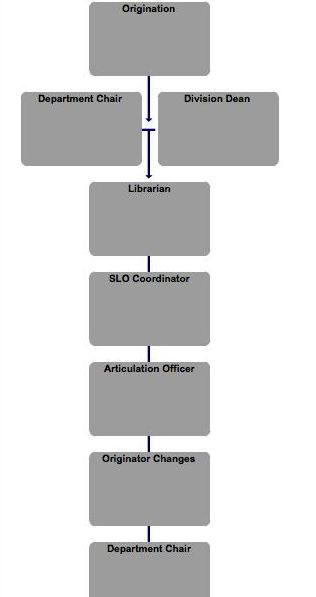 Jenny Lowood
Joseph Bielanski
Ex: Berkeley City College (Workflow)
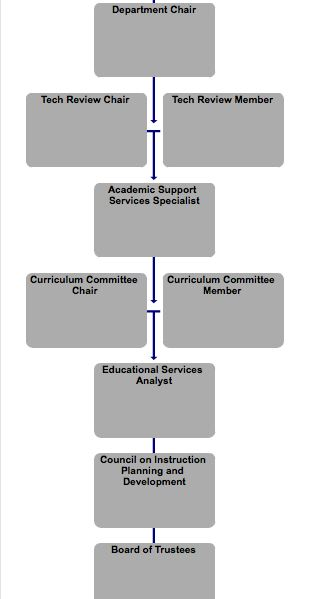 Dylan Eret
Jenny Lowood
Johnny Dong
Ex: Berkeley City College (Workflow)
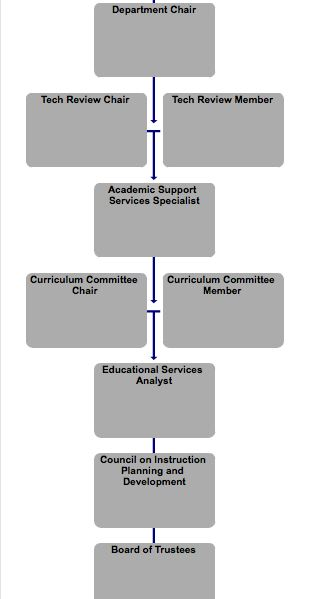 Dylan Eret
Sheryl Queen
What is CIPD?
Role of CIPD
Voting Members (by college)
To advise the district in academic areas and related planning

To provide a leadership role in program development

To review college curriculum additions, deletions, or modifications
submit them to the Chancellor and subsequently to the Board of Trustees for approval.
College Curriculum Committee Chair
Articulation Officer
Faculty Senate appointees
What Goes to CIPD?
CIPD - YES
CIPD - NO
Anything that changes the catalog!
Department name and/or abbreviation
Course number
Course title
Course description
Pre/co-requisite, including recommended preparation
Hours for lecture and/or laboratory
Grading basis

DE Addendum
Info only
Needs to be added to schedule
Only needs college curriculum committee approval if:

Fee Based Courses

Doesn’t change catalog
Textbook Updates
Modifying lecture/lab content
Updating objectives
Adding SLOs
Uniform Course Numbering System
Uniform Course Numbering System
Consultation is required if…
Offering a new course, making a substantive change to an existing course, or course reinstatement when it is similar to any course offered at another college.

Substantive change to existing UCN course
 
New single course which overlaps courses offered as part of an approved program at another college
 
New programs (certificates or degrees) or substantive changes to programs which are similar to any other program or contains similar courses offered at other colleges (whether or not these programs are in the same discipline)
 
Borrowing a course
Consultation Procedures
Consultation among colleges regarding curriculum issues is necessary to ensure:

program integrity
appropriate use of district resources
program delivery to students in convenient locations
adequate enrollment in all programs at all colleges
Good Faith Effort
College representatives must contact by email (or by phone with a follow up email) the appropriate dean and department chair at all affected colleges.  
Curriculum committee chair should be copied on this email as well.  
If a regular district wide discipline meeting is part of the ongoing curriculum process in this discipline, the membership of that group will also be consulted.

All consultations should be completed within 2 weeks of the initial email.  
 
If there are unresolved disputes related to the valid curricular reasons outlined in the introductory paragraph to these procedures, the issues will be discussed and resolved at CIPD.
Planning Ahead
Plan a year in advance 
Program Review Year is a good time to look ahead

Ensure you have enough time for your goal
If your goal is Fall 2013, it should be in submitted for approval now

Check CIPD website for dates
Or college website if available

Make sure you are leaving enough time for approval process
Transfer Degrees – SB1440
What are they?
Why are we doing them?
SB1440 – Bill Language
SB 1440 establishes the Student Transfer Achievement Reform (STAR) Act. SB 1440 requires a community college district to grant an associate degree for transfer to a student in that student’s field of study once a student has met degree and transfer requirements for a particular major.
SB1440 – Bill Language
Upon completion of the transfer associate degree, the student is eligible for transfer with junior standing into the California State University (CSU) system.
SB1440 – Bill Language
Students will be given priority consideration when applying to a particular program that is similar to the student’s community college area of emphasis.
SB1440 – Bill Language
The bill prohibits a community college district or campus from adding local course requirements in addition to requirements of the STAR Act, and prohibits the CSU from requiring a transferring student to repeat courses similar to those taken at the community college that counted toward their associate degree for transfer.
AA-Ts & AS-Ts - Why create them?
Increase students’ ability to transfer to a local CSU

Increase students’ ability to finish a 4-year degree in 4 years

Helps ensure our students have the background they need to be successful

Both CSUs and UCs will consider these degrees as part of their admission decision
Finalized TMCs
What Disciplines Are Eligible?
Administration of Justice
Art History
Business Administration
Communication Studies
Early Childhood Education (ECE)
Elementary Education
English
Geography
Geology
History
Journalism
Kinesiology
Mathematics
Music
Psychology
Physics
Political Science
Sociology
Studio Arts
Theatre
Finalized TMCs
New Transfer Degrees Completed at BCC
English
Mathematics
Psychology
Sociology
Finalized TMCs
New Transfer Degrees in Process at BCC (Goal: Fall 2012 CIPD)
Art History
Studio Arts
Business Administration
Elementary Education
History
Political Science
Degrees that are almost ready…
Vetting Closed
In the queue
Anthropology
Chemistry
Computer Science
Biology
Philosophy
Spanish
Radio/TV/Film
Social Work
Making Sure We are Ready!
Transfer Degrees:
AA-T
AS-T
Make sure your CORs are updated
Updated within 3-5 years 
Check with C-ID website for matching description, content
Current textbooks

Need to ensure this process is Faculty DRIVEN!
Course Outline of Record (COR)
Why update?
How often?
What tools will help?
Course Outline of Record (COR)
Legal document of what we are teaching

Has to be available to public
Students can ask for a copy 

Needs to be current for Articulation to CSU/UC

Available to Everyone via CurricuNet
What does the COR have to include?
Basics for Catalog
Title, Course Number, Date, Hours, Grading Policy
Description, Pre-req/Co-reqs if any
Transfer Status
Textbooks
Can list more than one (choices)
Need to be current unless historical (literature)
Course Objectives
Course Content that relates to objectives
Need percentage of time spent on topics
Need detail for Articulation
Student Learning Outcomes
Required for all courses and programs
Using ASSIST.org
When faculty choose to propose a course that is for CSU-GE Breadth, IGETC or major requirements or want to update their outlines, they can search other CA community colleges to locate outlines.
Using ASSIST.org
Where do you find this information?
Use Firefox, Internet Explorer, or Google Chrome 
   as your web browser. 
Safari does not show menus

Start with Web site: http://www2.assist.org/maint/login.jsp

Type Username: berkeleyfac
Type Password: tumbleweed
Using ASSIST. org
How to do you search for a course?
On left menu bar click on Course Search

Under “institutions” select and click on 
   All Community College Campuses

Enter your course in the box that says, 
   “Search in the course title” (e.g., type “Shakespeare”)
Using ASSIST. org
How do you search for a course?
Optional to type minimum and maximum units
Scroll down, click on Continue
To view outline, click on .pdf document. 
Remember to “Log Off” when finished.
Using ASSIST. org
How do you search for a course?
Some outlines have not been submitted electronically; 
Your Articulation Officer can request them from a particular community college, or even a CurricUNET participant.

To view General Education Areas for IGETC and CSU-GE, click on the appropriate bubbles during the search process.
C-ID Courses – c-id.net
The California Community College (CCC) courses on this list have been approved by the C-ID program and given a C-ID designation: 
Courses with this C-ID designation will articulate with any other CCC course with the same designation for course content credit. 

Any separate General Education (GE) designation a course may have is not connected to the C-ID designation and should not be assumed. 

C-ID designation cannot be used as justification for GE certification. 

A course with a C-ID course designation will articulate to four-year universities that have approved articulation with that C-ID designation.
C-ID Courses
CCC C-ID designations adopted by private institutions may not be used as justification for credit from private institutions to 2 or 4 year institutions participating in the C-ID process.
CurricuNet
Why it’s helpful
How to use it
How to get there – www.curricunet.com/pccd
CurricuNet can…
Help you track where your course is in the process
Don’t have to email us to ask
Compare with outlines from other colleges in district
Look at changes if consultation is needed
Store previous versions of outlines 
Only one/group person can work an outline at a time
Store deactivated courses 
in case you want to reactivate
Examples
Practice with CurricuNet
Contact Information
Curriculum Chairs
 Articulation Officers
 Department Chairs*
 Deans*

*Consult your local campus or curriculum chairs.
Curriculum Chairs
Robert Brem, College of Alameda, rbrem@peralta.edu
Dylan Eret, Berkeley City College, deret@peralta,edu
Amy Bohorquez, Laney College, abohorquez@peralta.edu
Alexis Alexander, Merritt College, aalexander@peralta.edu
Articulation Officers
Sheila Lau, College of Alameda, slau@peralta.edu
Joseph Bielanski, Berkeley City College, jbielanski@peralta,edu
Laura Bollentino, Laney College, lbollentino@peralta.edu
Steven Pantell, Merritt College, spantell@peralta.edu
Key Resources
Program and Course Approval Handbook (New 2012 Edition!)
Downloadable via State Chancellor’s website
Helps provide general guidelines and instructions for the submission of curriculum for approval
http://extranet.cccco.edu/Portals/1/AA/ProgramCourseApproval/PCAH_Final_July2012.pdf
The Course Outline of Record: A Curriculum Reference Guide
Helps you create a thorough course outline according to state standards 
http://asccc.org/sites/default/files/Curriculum-paper.pdf
ASSIST.org
Helps you look up other course outlines across different college campuses
http://www2.assist.org/maint/login.jsp
username: berkeleyfac, password: tumbleweed
C-ID Website
Helps you build new transfer degree programs (AA-T and AS-T) 
http://c-id.net
CurricUNET
Helps you create a specific course outline at your local campus
http://curricunet.com/pccd